Trường Tiểu học Ái Mộ A
Tiếng Việt 
    Ôn tập cuối kì II 
          (Tiết 1+2)
Tiết 1
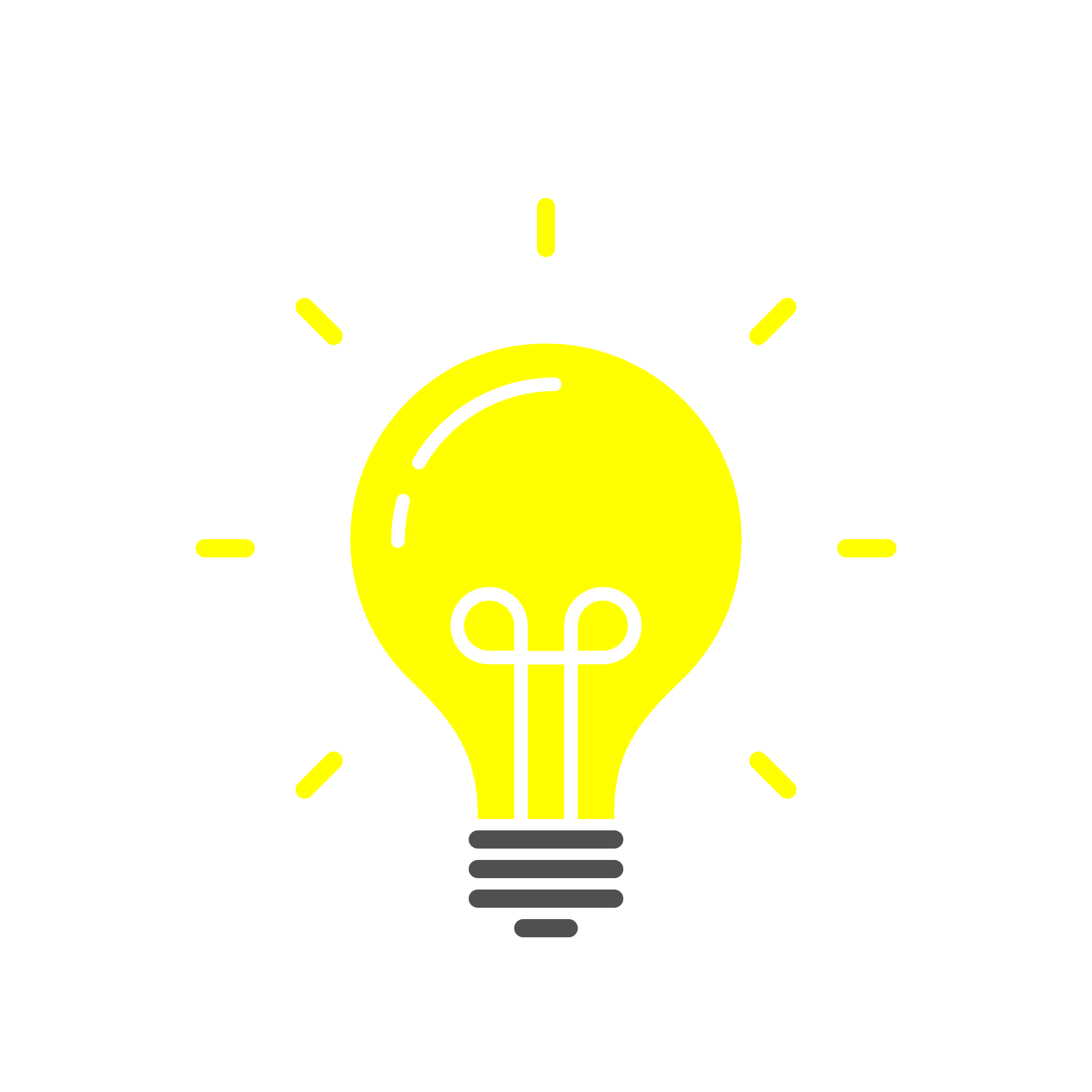 I) Ôn tập và học thuộc lòng
Đọc đoạn 1 bài: Cuộc chạy đua trong rừng(T80)
Đọc đoạn 2+3 bài: Cuộc chạy đua trong rừng(T80+81)
Đọc bài: Cùng vui chơi(T83)
Em được giao nhiệm vụ tổ chức một buổi liên hoan văn nghệ của liên đội. Hãy viết một thông báo ngắn về buổi liên hoan đó để mời các bạn đến xem.
CHƯƠNG TRÌNH LIÊN HOAN VĂN NGHỆ
Liên đội:………………………………………..........  
Chào mừng:…………………………………….......
Các tiết mục đặc sắc:………………………….........
Địa điểm:……………………………………….........
Thời gian:………………………………………........
Lời mời:………………………………………….......
Mẫu
THÔNG BÁO CHƯƠNG TRÌNH LIÊN HOAN VĂN NGHỆ

Liên đội 3E Trường Tiểu học Lý Tự Trọng
Tổ chức buổi liên hoan văn nghệ chào mừng ngày sinh nhật Bác Hồ. Có các tiết mục đặc sắc sau đây :
Hát tốp ca "Đời đời ơn Bác"
Hát đơn ca "Em mơ gặp Bác Hổ"
Biểu diễn đàn Oóc-gan bài "Ai yêu Bác Hồ Chí Minh hơn chúng em nhi đồng"
Múa hoa sen
Đọc một đoạn thơ về Bác ...
Địa điểm: Hội trường của nhà trường
Thời gian: 19 giờ tối thứ sáu ngày 14 tháng 5 năm 2010.
Mời tất cả các bạn trong trường cùng tới xem.
Các em hoàn thành vào vở
CHƯƠNG TRÌNH LIÊN HOAN VĂN NGHỆ
Liên đội:………………………………………..........  
Chào mừng:…………………………………….......
Các tiết mục đặc sắc:………………………….........
Địa điểm:……………………………………….........
Thời gian:………………………………………........
Lời mời:………………………………………….......
Lưu ý: Em viết bản thông báo theo trình tự :
- Tên chương trình
- Nội dung chương trình
- Địa điểm, thời gian
- Lời mời
Tiết 2
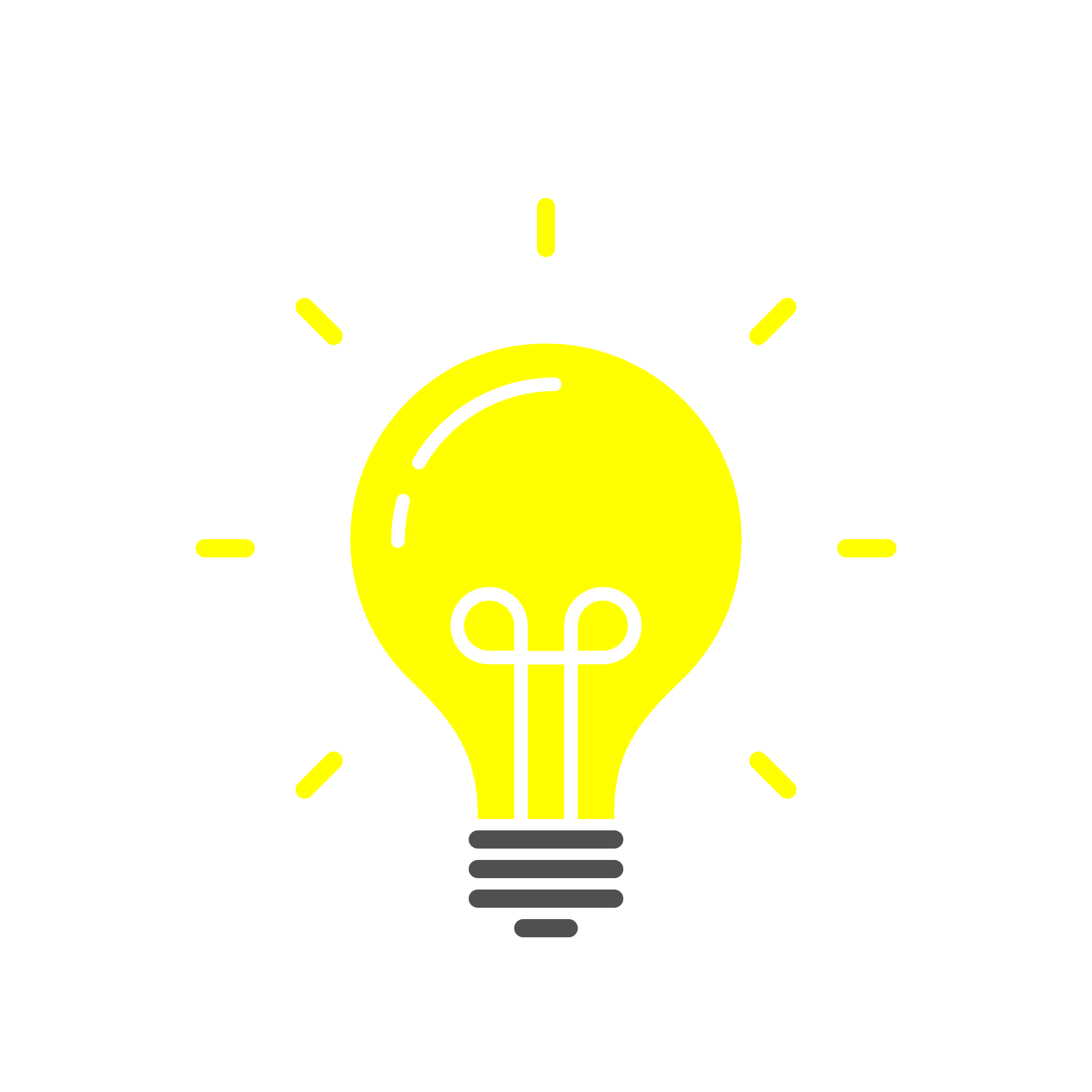 Ôn tập và học thuộc lòng
Đọc đoạn 1 bài: Buổi học thể dục(T89)
Đọc đoạn 2 bài: Buổi học thể dục(T90)
Đọc đoạn 1 bài: Gặp gỡ ở Lúc –xăm -bua(T98)
Đọc đoạn 2+3 bài: Gặp gỡ ở Lúc –xăm -bua(T98)
Thi tìm từ ngữ về các chủ điểm sau
a) Bảo vệ Tổ quốc :                                                    b) Sáng tạo :
 - Từ ngữ cùng nghĩa với Tổ quốc :                              - Từ ngữ chỉ trí thức :                                                                        
- Từ ngữ chỉ hoạt động bảo vệ Tổ quốc :                     - Từ ngữ chỉ hoạt động của trí thức :

                                             c) Nghệ thuật 
                                             - Từ ngữ chỉ những người hoạt động nghệ thuật :
                                             - Từ ngữ chỉ hoạt động nghệ thuật :
                                             - Từ ngữ chỉ các môn nghệ thuật :
a) Bảo vệ Tổ quốc:
-Từ ngữ cùng nghĩa với Tổ quốc: đất nước,quốc gia, nước nhà,...
- Từ ngữ chỉ hoạt động bảo vệ Tổ quốc:  đánh giặc, phá đồn giặc, chống xâm lăng,...

b) Sáng tạo:
- Từ ngữ chỉ trí thức: kĩ sư, bác sĩ, thầy giáo, cô giáo, giáo viên, giáo sư,..
- Từ ngữ chỉ hoạt động của trí thức:  giảng dạy, khám bệnh,...

c) Nghệ thuật:
- Từ ngữ chỉ những người hoạt động nghệ thuật: nghệ sĩ, hoạ sĩ, ca sĩ...
- Từ ngữ chỉ hoạt động nghệ thuật: sáng tác, biểu diễn, hát múa, diễn kịch,..
- Từ ngữ chỉ các môn nghệ thuật: âm nhạc,, điện ảnh, điêu khắc, thời trang,…
Tiết học đến đây là kết thúc chúc các em chăm ngoan học giỏi